Introduction to Anatomy & Physiology
Chapter 1
Anatomy
Study of:
- Internal and external structure
- Physical relationships among body parts
Gross anatomy
Microscopic anatomy
Physiology
Study of: 
 - human  body function
Most physiological processes occur to maintain “Homeostasis”
Homeostasis
“Steady State”
Maintain stable internal conditions regardless of external environment
Temperature
Blood pressure
Ionic concentrations
Blood sugar levels, etc.
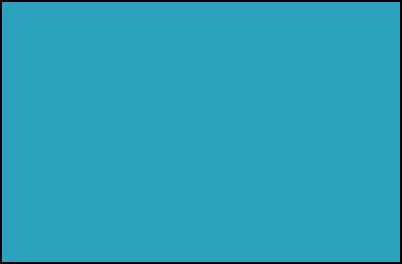 Homeostasis
But there is a challenge…
Control system
Response (effect)
STRESS
= anything that disrupts homeostasis
To deal with stress we use Feedback Mechanisms:
Stress 
(stimulus)
Variation outside normal limits sensed by receptors, info transmitted to control system (nervous &/or endocrine),  triggers automatic corrective response via some effector
Homeostatic Regulation
Negative Feedback mechanism:
Response opposes stimulus (& therefore negates effect)
Feedback Mechanisms
Results in loss of  homeostasis
Stress
Negative feedback response
Results in return to homeostasis
Negative Feedback:
Homeostasis
Homeostatic Regulation
Positive Feedback mechanism:
Response reinforces the stimulus (& therefore exaggerates the effects)
Occurs only in a few specific circumstances (e.g. childbirth)
Feedback Mechanisms
Further loss of homeo-stasis
Results in loss of  homeostasis
Positive feedback response
Stress
Positive Feedback:
Homeostasis
Levels of Organization
Life is built on successive levels of increasing complexity:
Chemical (or Molecular)
Cellular
Tissue
Organ
Organ System
Organism
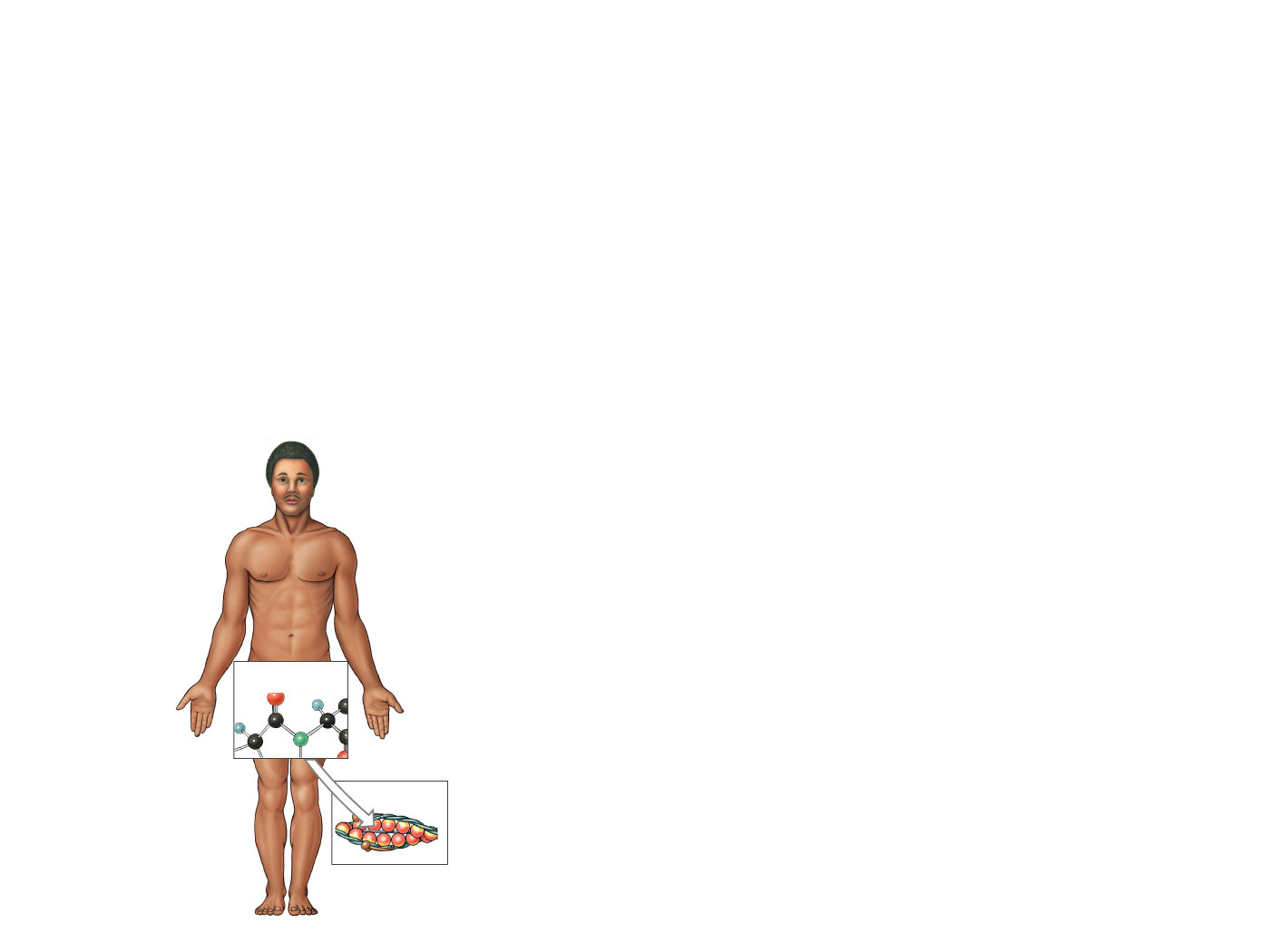 Chemical
Atoms in
combination
Complex protein
molecule
Chemical or
Molecular Level
(Chapter 2)
Figure 1-1 2 of 7
Copyright © 2007 Pearson Education, Inc., publishing as Benjamin Cummings
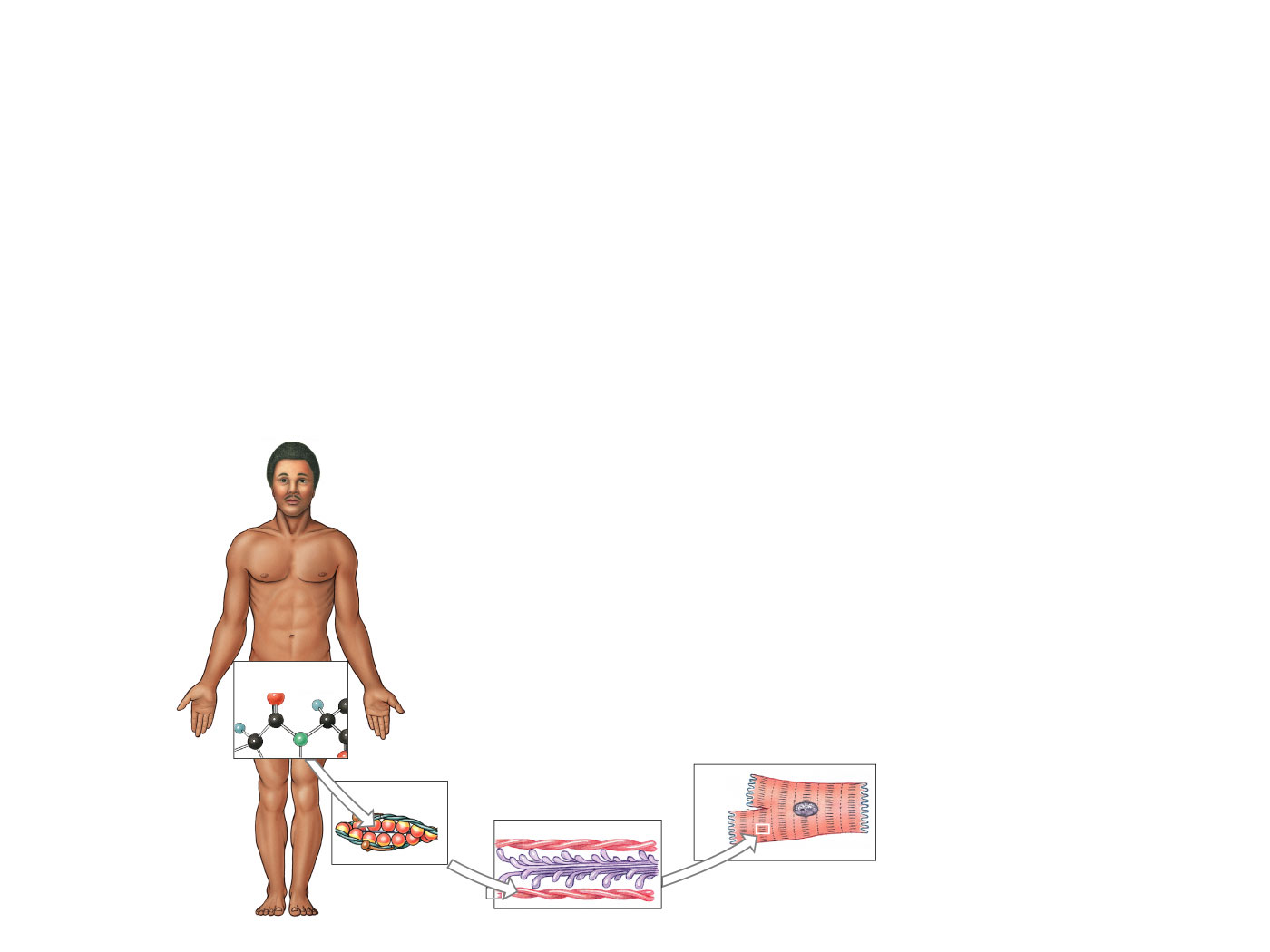 Cellular
Atoms in
combination
Heart
muscle
cell
Complex protein
molecule
Chemical or
Molecular Level
(Chapter 2)
Protein filaments
Cellular Level
(Chapter 3)
Figure 1-1 3 of 7
Copyright © 2007 Pearson Education, Inc., publishing as Benjamin Cummings
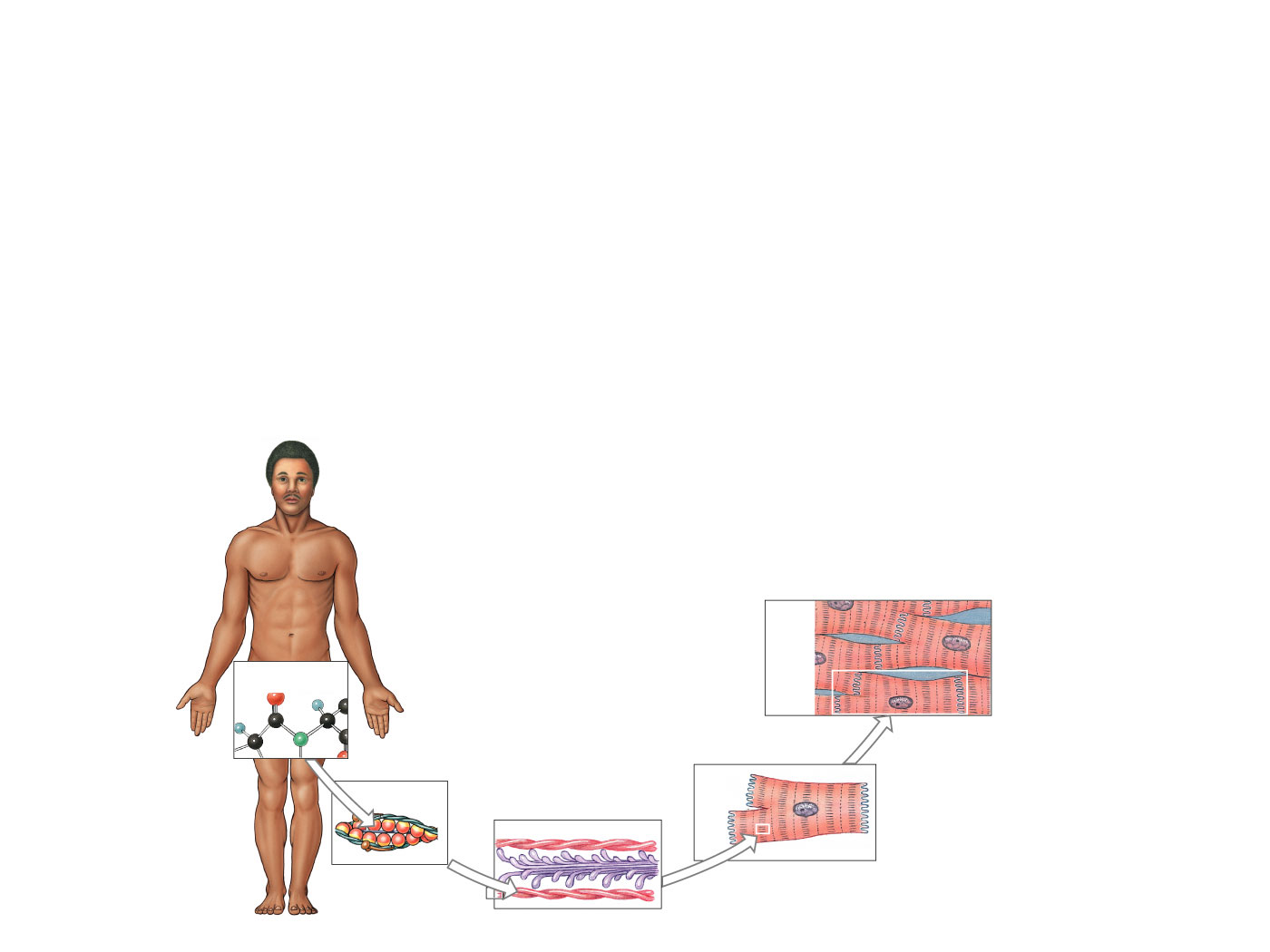 Tissue
Epithelial tissues
 Connective tissues
 Muscle tissues
 Neural (nervous) tissue
Cardiac
muscle
tissue
Atoms in
combination
Tissue Level
(Chapter 4)
Heart
muscle
cell
Complex protein
molecule
Chemical or
Molecular Level
(Chapter 2)
Protein filaments
Cellular Level
(Chapter 3)
Figure 1-1 4 of 7
Copyright © 2007 Pearson Education, Inc., publishing as Benjamin Cummings
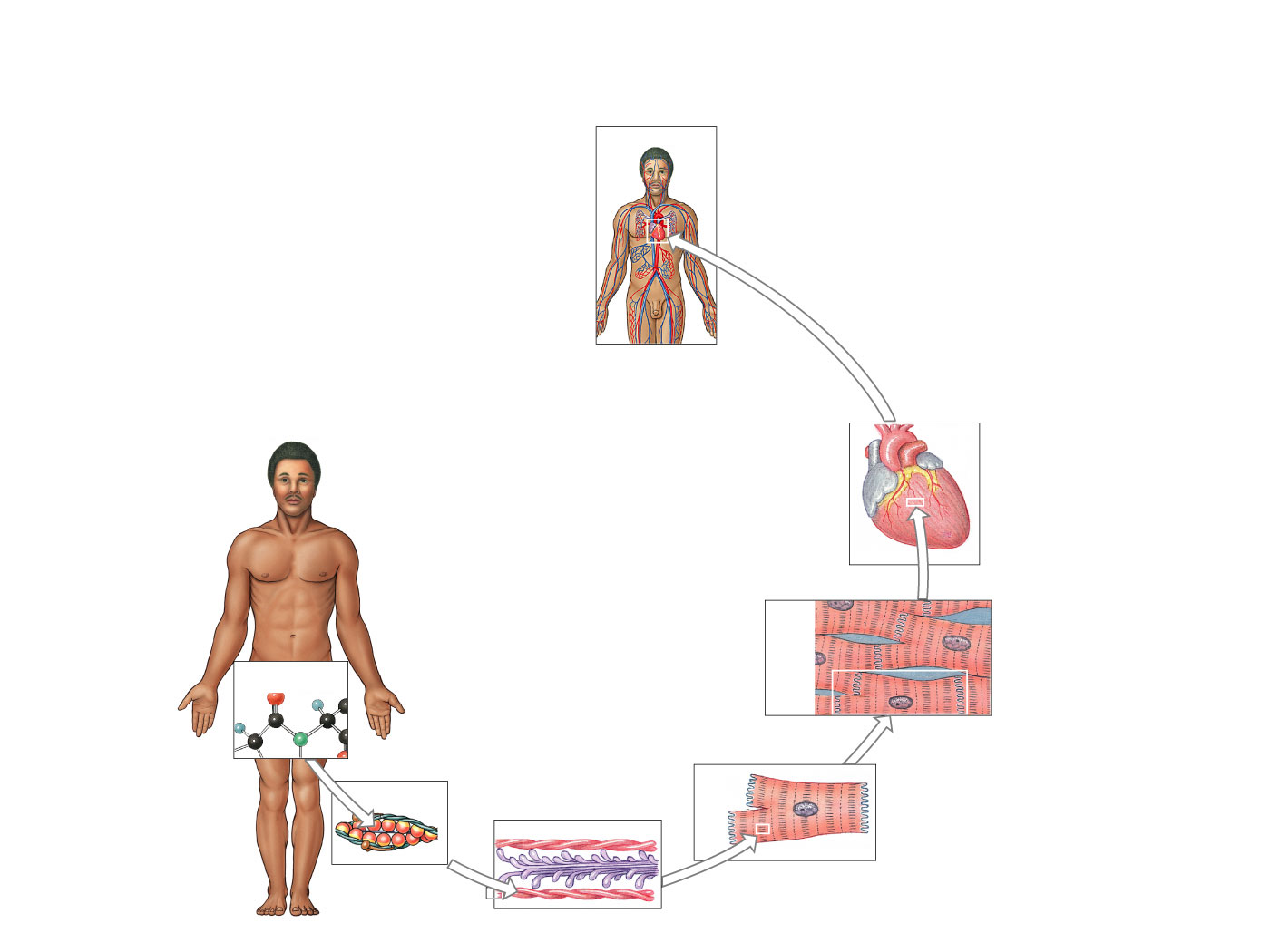 Organ
Cardiovascular
Organ
Level
The
heart
Cardiac
muscle
tissue
Atoms in
combination
Tissue Level
(Chapter 4)
Heart
muscle
cell
Complex protein
molecule
Chemical or
Molecular Level
(Chapter 2)
Protein filaments
Cellular Level
(Chapter 3)
Figure 1-1 5 of 7
Copyright © 2007 Pearson Education, Inc., publishing as Benjamin Cummings
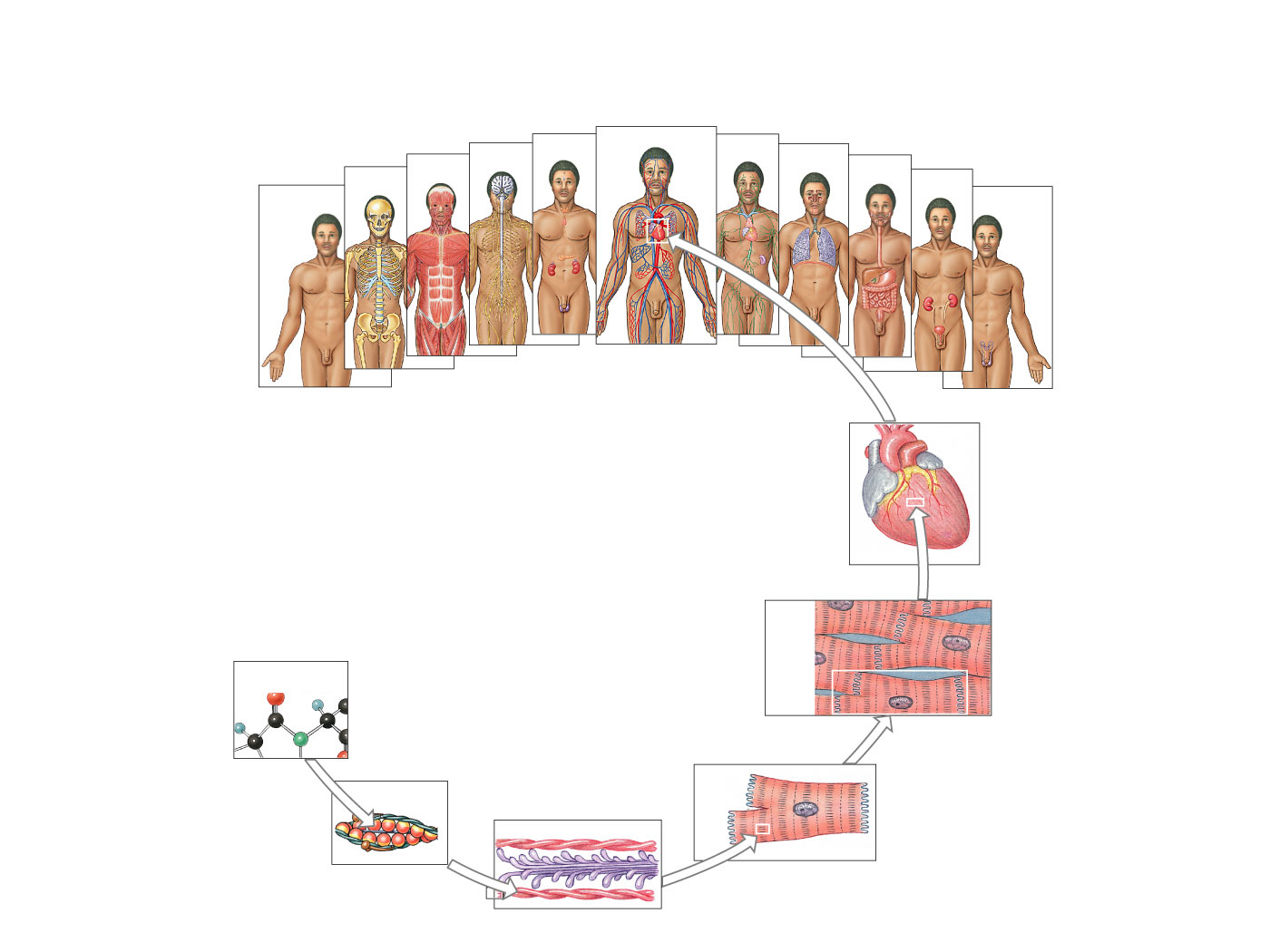 Organ
System Level
(Chapters 5–20)
Organ System
Cardiovascular
Endocrine
Lymphatic
Nervous
Respiratory
Muscular
Digestive
Skeletal
Urinary
Integumentary
Reproductive
Organ
Level
The
heart
Cardiac
muscle
tissue
Atoms in
combination
Tissue Level
(Chapter 4)
Heart
muscle
cell
Complex protein
molecule
Protein filaments
Chemical or
Molecular Level
(Chapter 2)
Cellular Level
(Chapter 3)
Figure 1-1 6 of 7
Copyright © 2007 Pearson Education, Inc., publishing as Benjamin Cummings
Organism
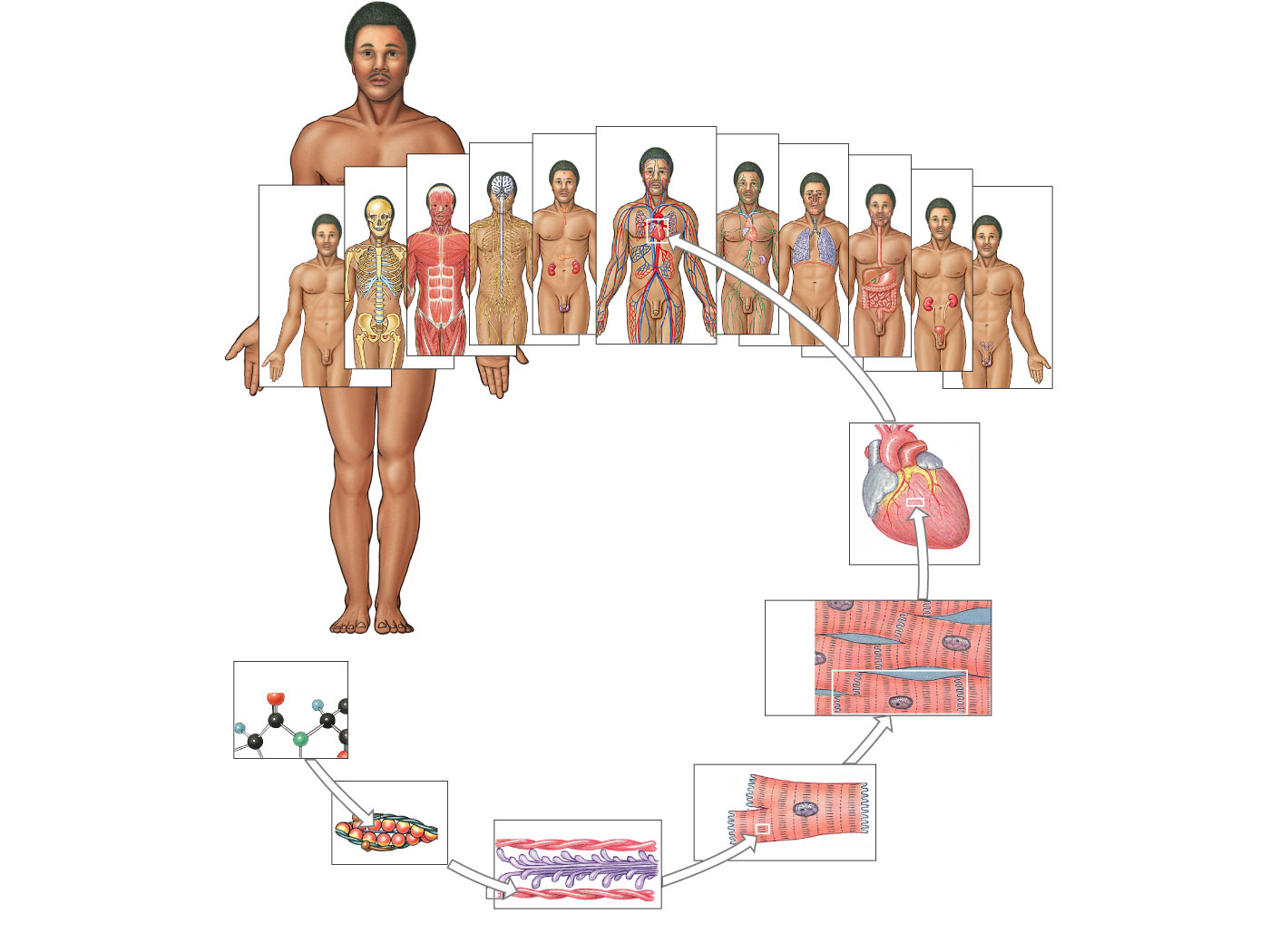 Organ
System Level
(Chapters 5–20)
Organism
Level
Cardiovascular
Endocrine
Lymphatic
Nervous
Respiratory
Muscular
Digestive
Skeletal
Urinary
Integumentary
Reproductive
Organ
Level
The
heart
Cardiac
muscle
tissue
Atoms in
combination
Tissue Level
(Chapter 4)
Heart
muscle
cell
Complex protein
molecule
Protein filaments
Chemical or
Molecular Level
(Chapter 2)
Cellular Level
(Chapter 3)
Figure 1-1 7 of 7
Copyright © 2007 Pearson Education, Inc., publishing as Benjamin Cummings
Study guide homework
Define: Anatomy
	  gross anatomy
	  microscopic anatomy
 
Define: Physiology
 
What is homeostasis? Why is it important?
 
Define:  Feedback mechanisms
Explain: negative feedback and give examples
	   positive feedback and give examples
Apply the concepts of homeostasis and feedback mechanism to situations that occur in the body
 
Explain the levels of organization of the body
 
Name the 11 organ systems of the body
The Language of Anatomy
Standardized terminology
Based on Latin & Greek word parts
Utilizes root words, modified with prefixes &/or suffixes
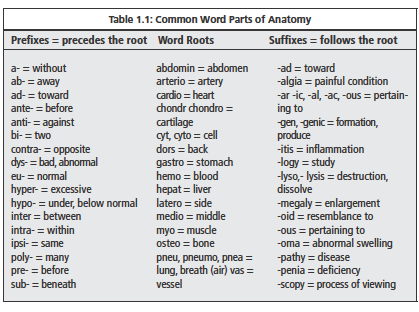 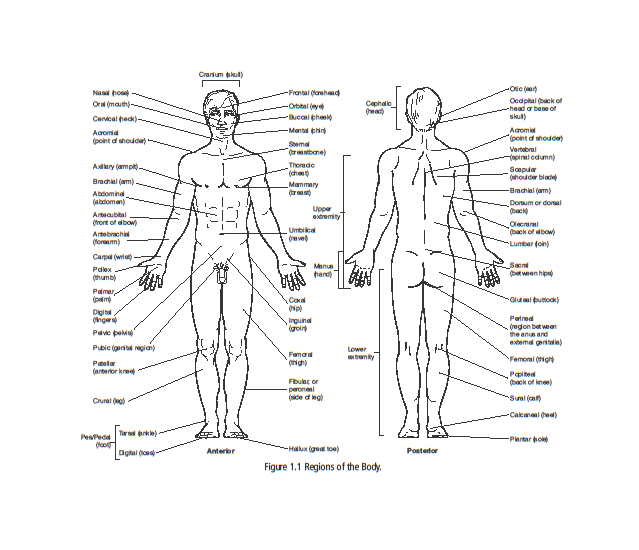 Anatomical Landmarks & Body Regions
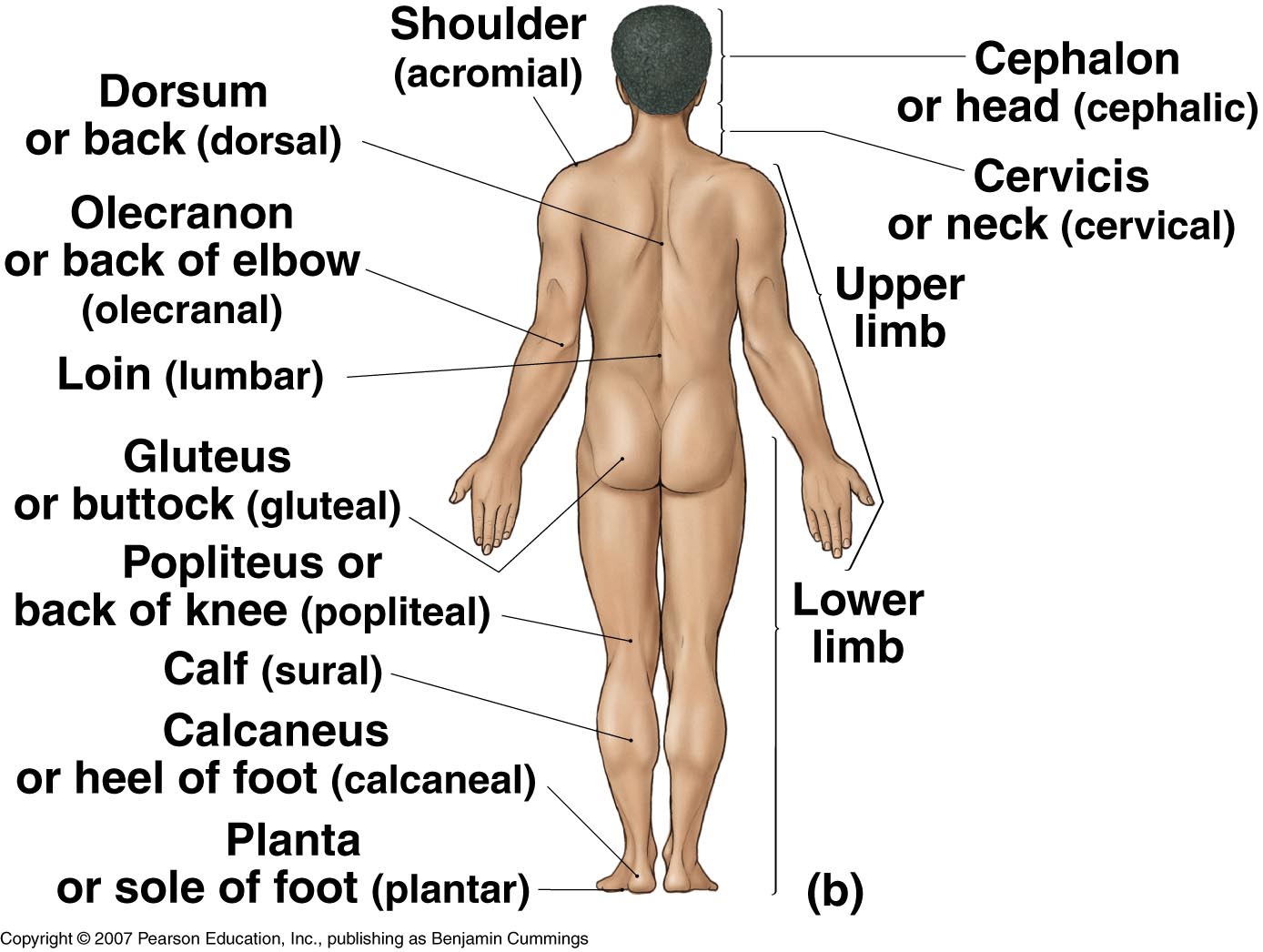 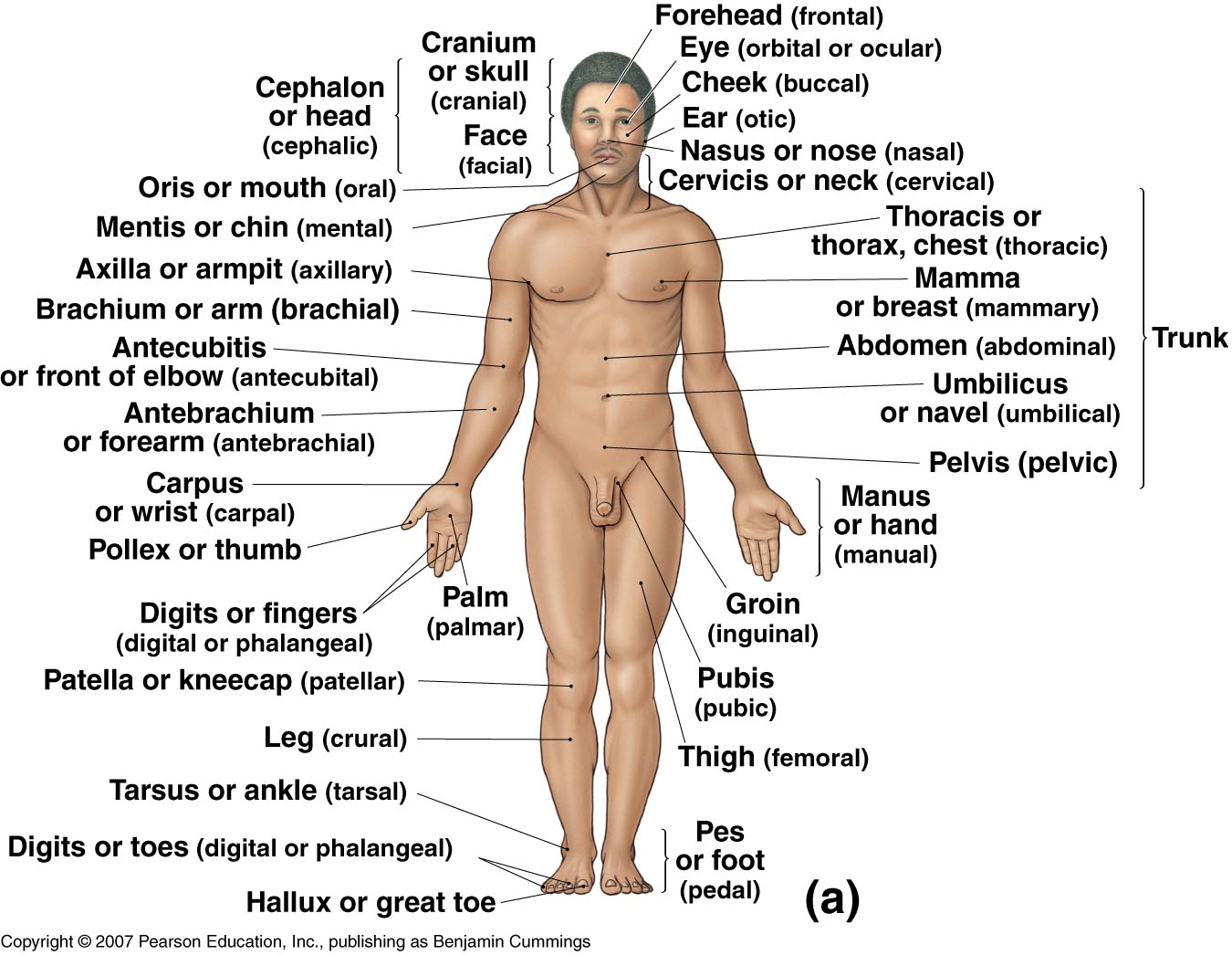 Figure 1-6(a)
Anatomical Position
Standard reference position
Hands at side
Palms forward
Feet together
Copyright © 2007 Pearson Education, Inc., publishing as Benjamin Cummings
Directional Terms
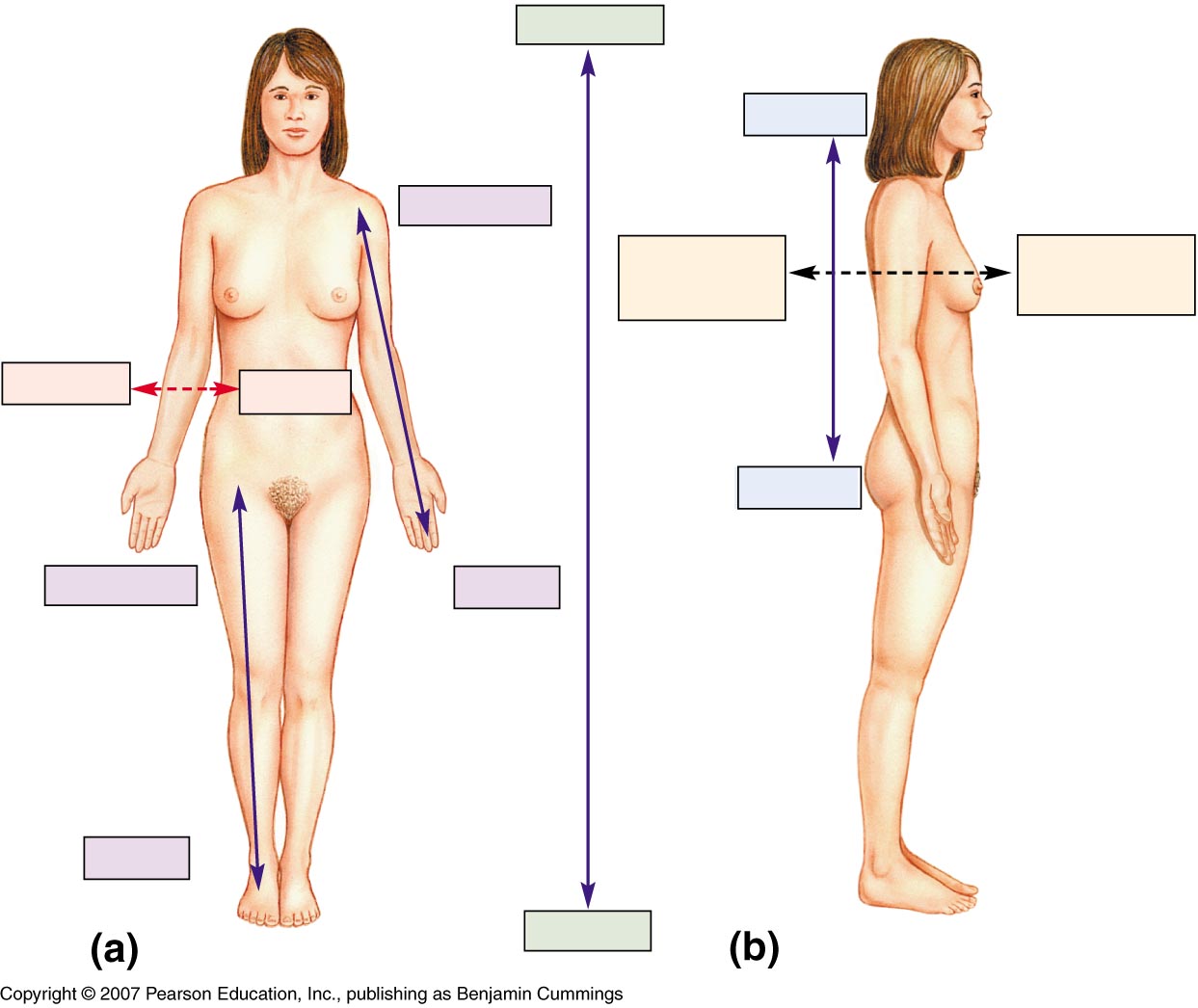 Superior
Inferior
Inferior
Directional Terms
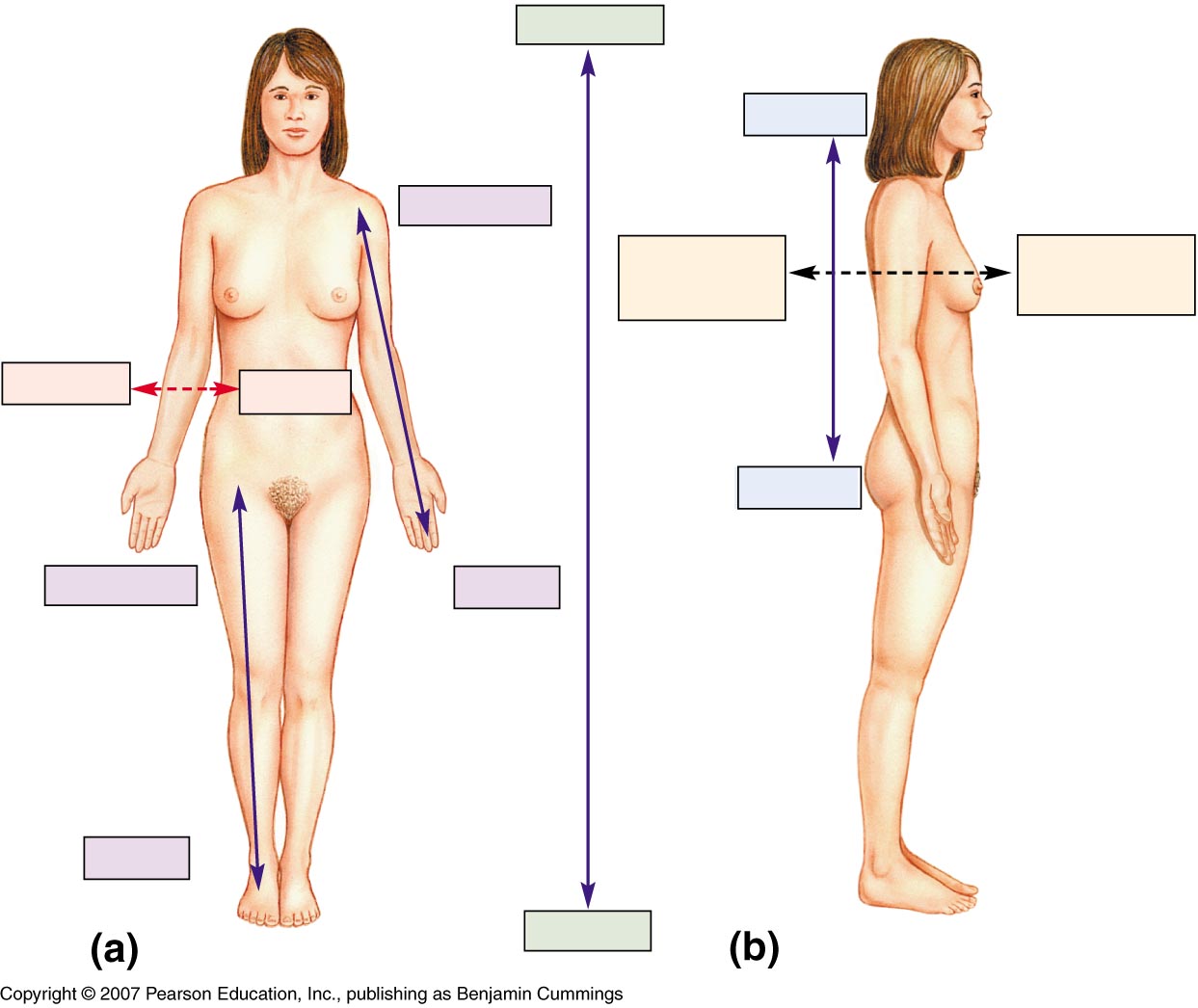 Superior
Cephalic Cranial
Posterior or dorsal
Anterior or ventral
Lateral
Medial
Caudal
Inferior
Inferior
Directional Terms
Proximal
Proximal
Distal
Distal
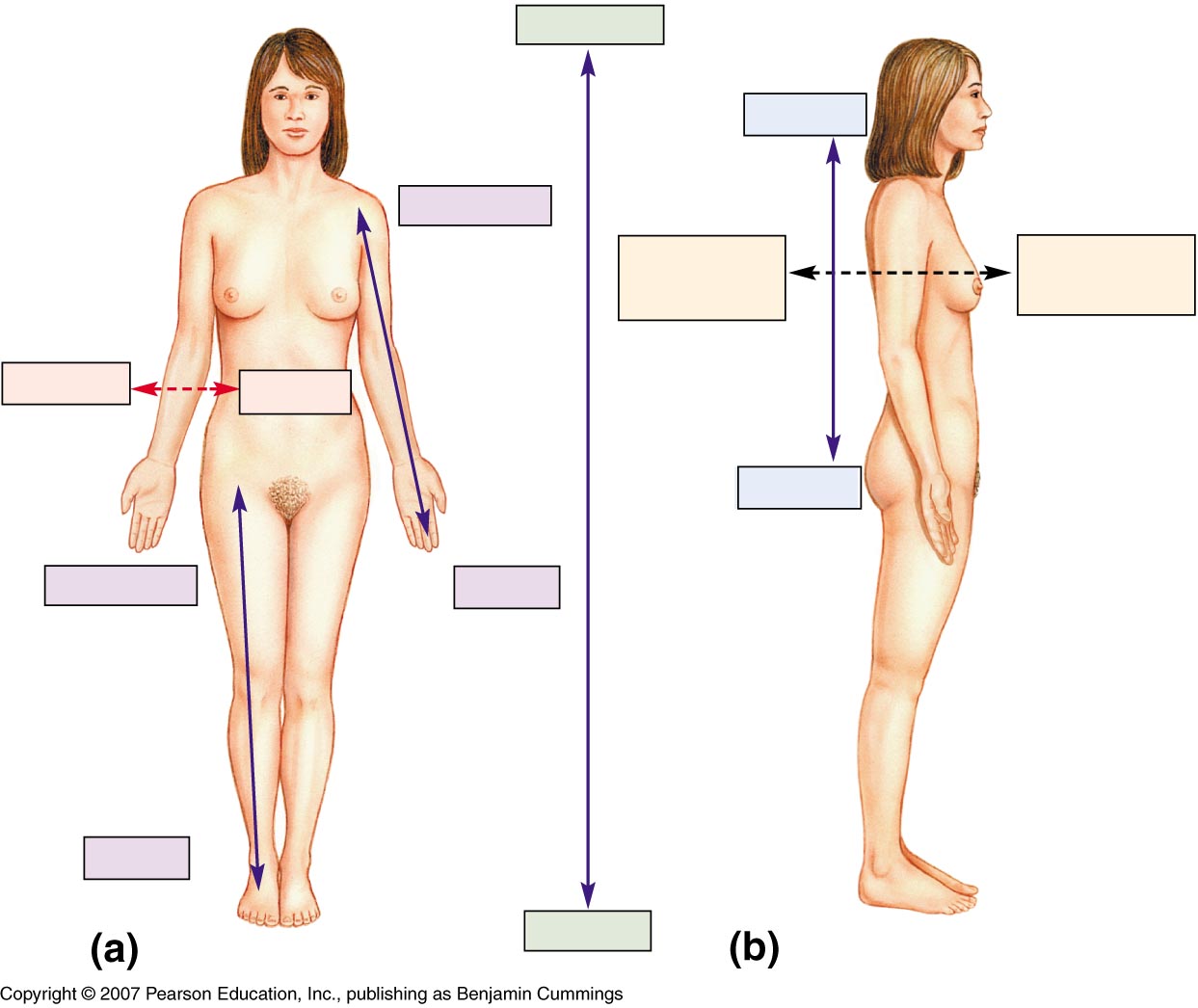 Superior
Cephalic Cranial
Posterior or dorsal
Anterior or ventral
Lateral
Medial
Caudal
Inferior
Inferior
Directional Terms
Superficial
Deep
Prone
Supine
Body Planes & Sections
Longitudinal planes/sections
Transverse Plane
Sagittal
midsagittal
parasagittal
Coronal/Frontal
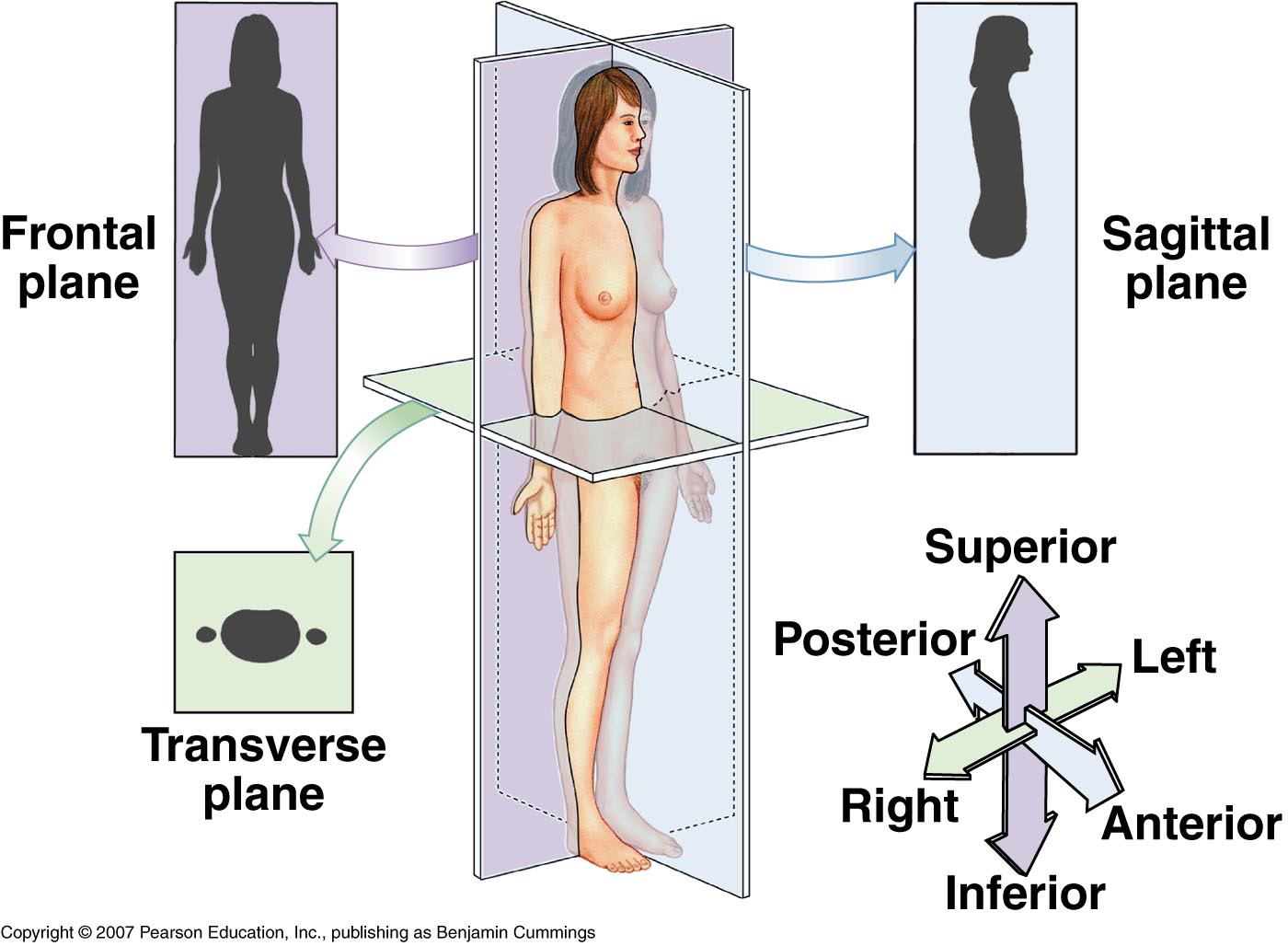 Cross-section
Body Cavities
Cranial cavity

Spinal cavity

Ventral body cavity
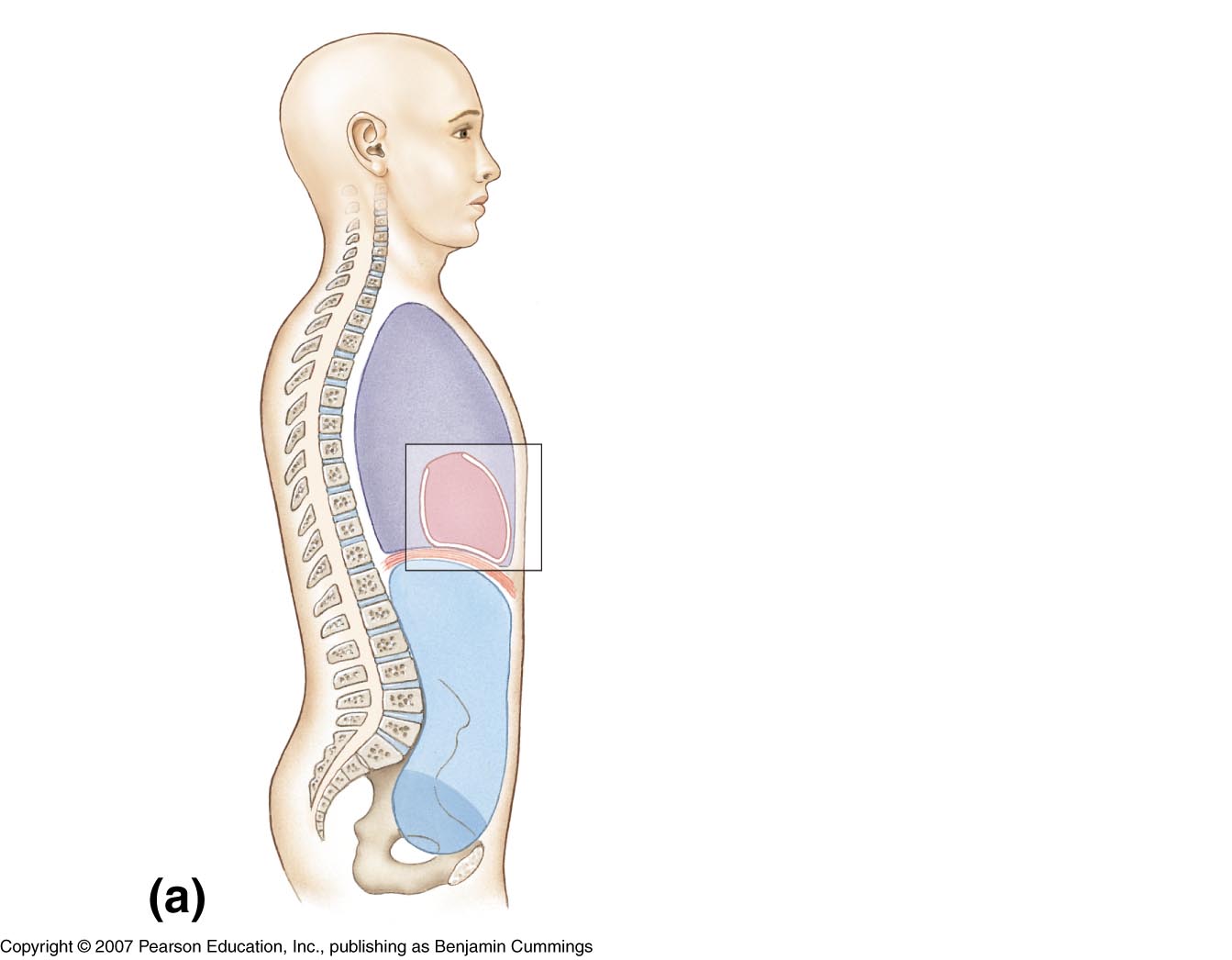 Body Cavities
Diaphragm subdivides ventral body cavity into:
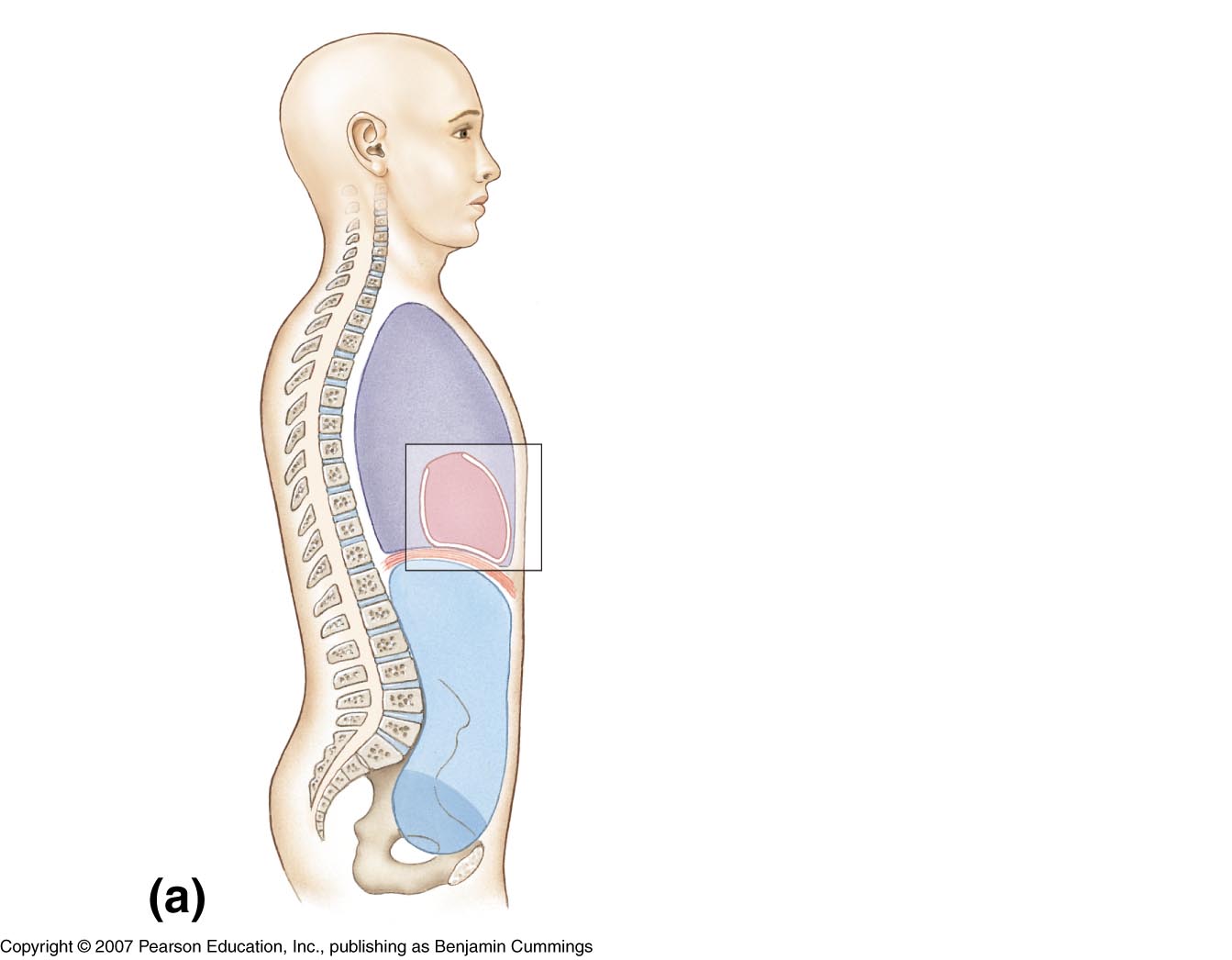 Thoracic cavity
Abdominopelvic cavity
Ventral Body Cavity
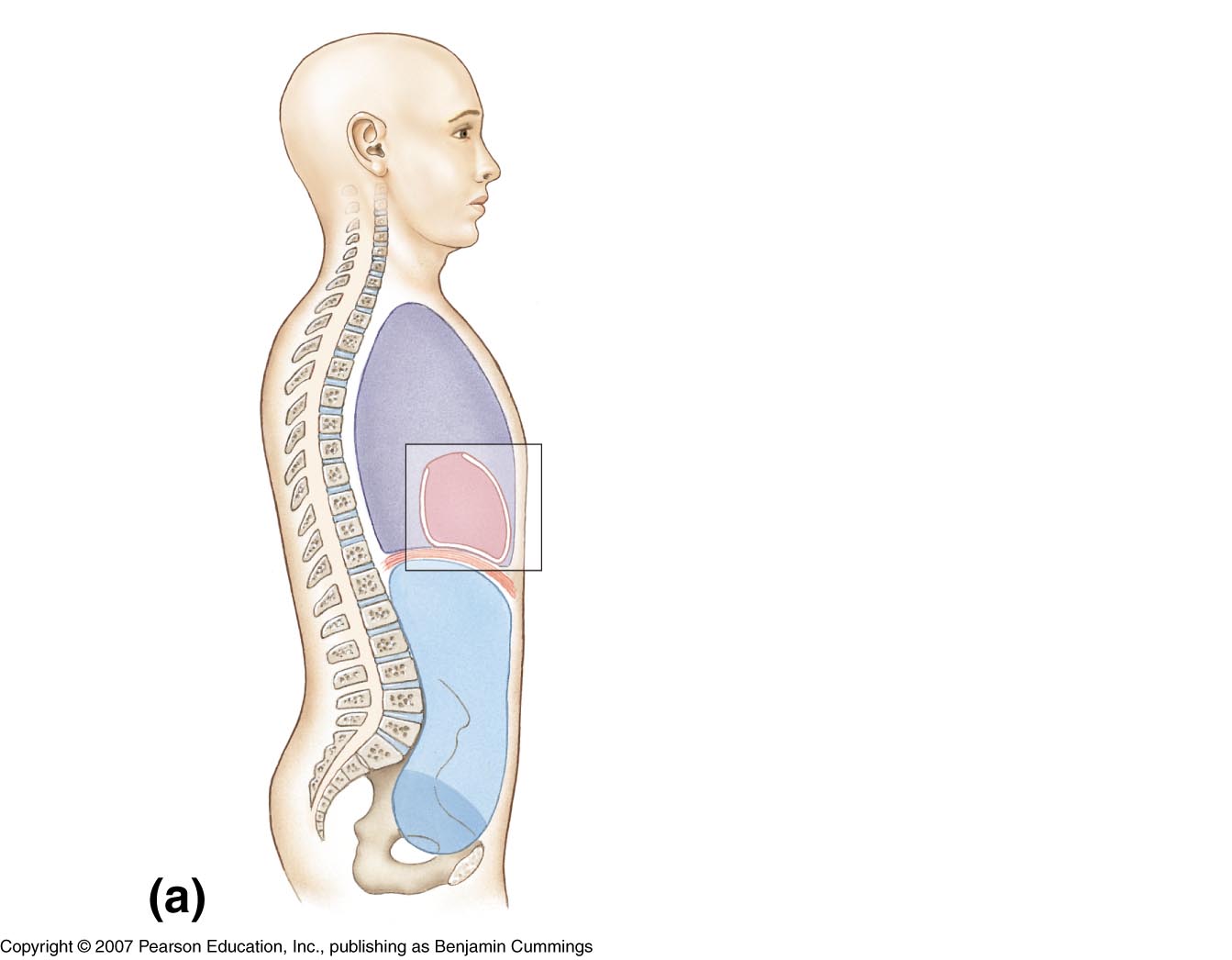 Thoracic cavity
	Pleural cavities (R and L)
	Mediastinum
		Pericardial cavity
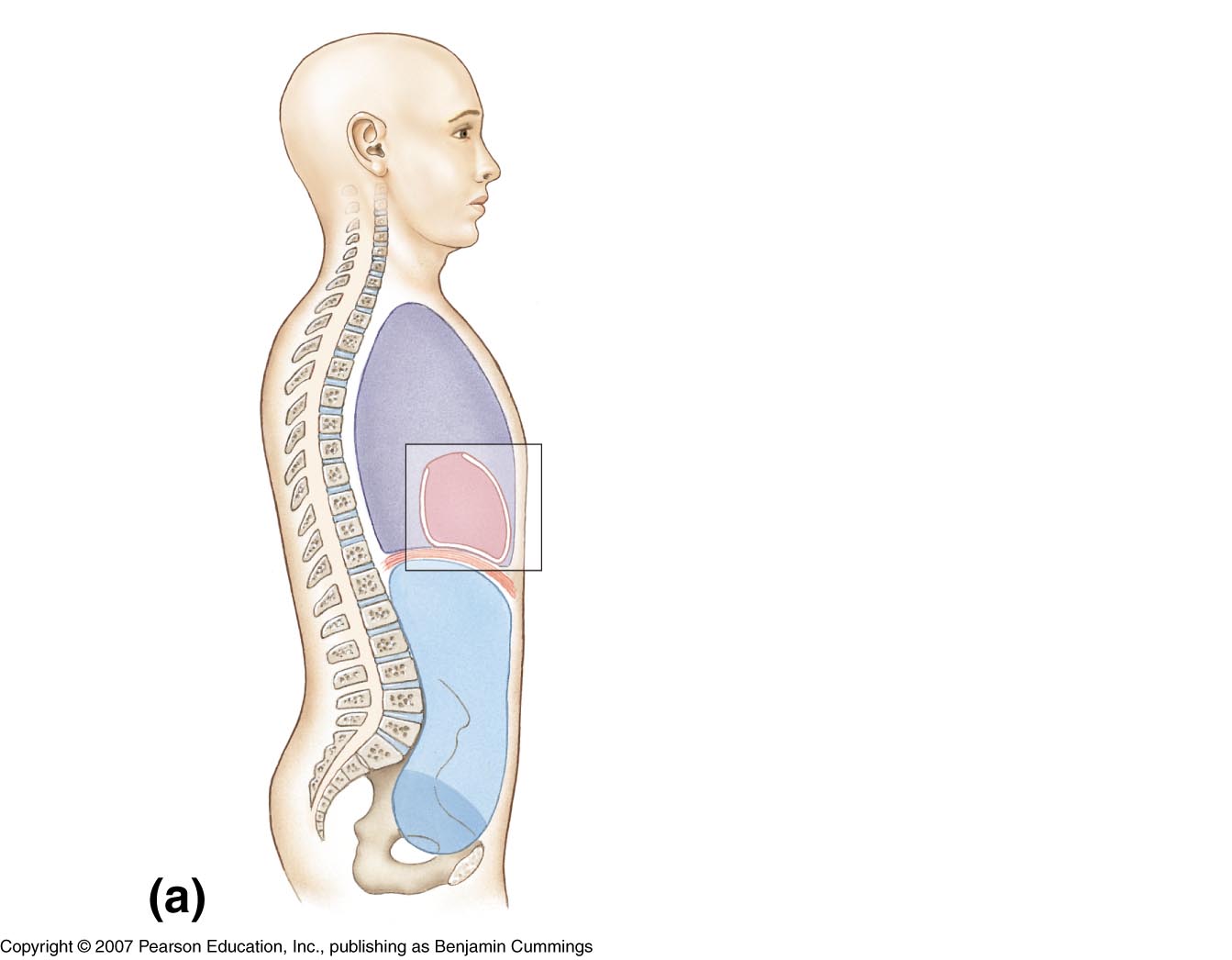 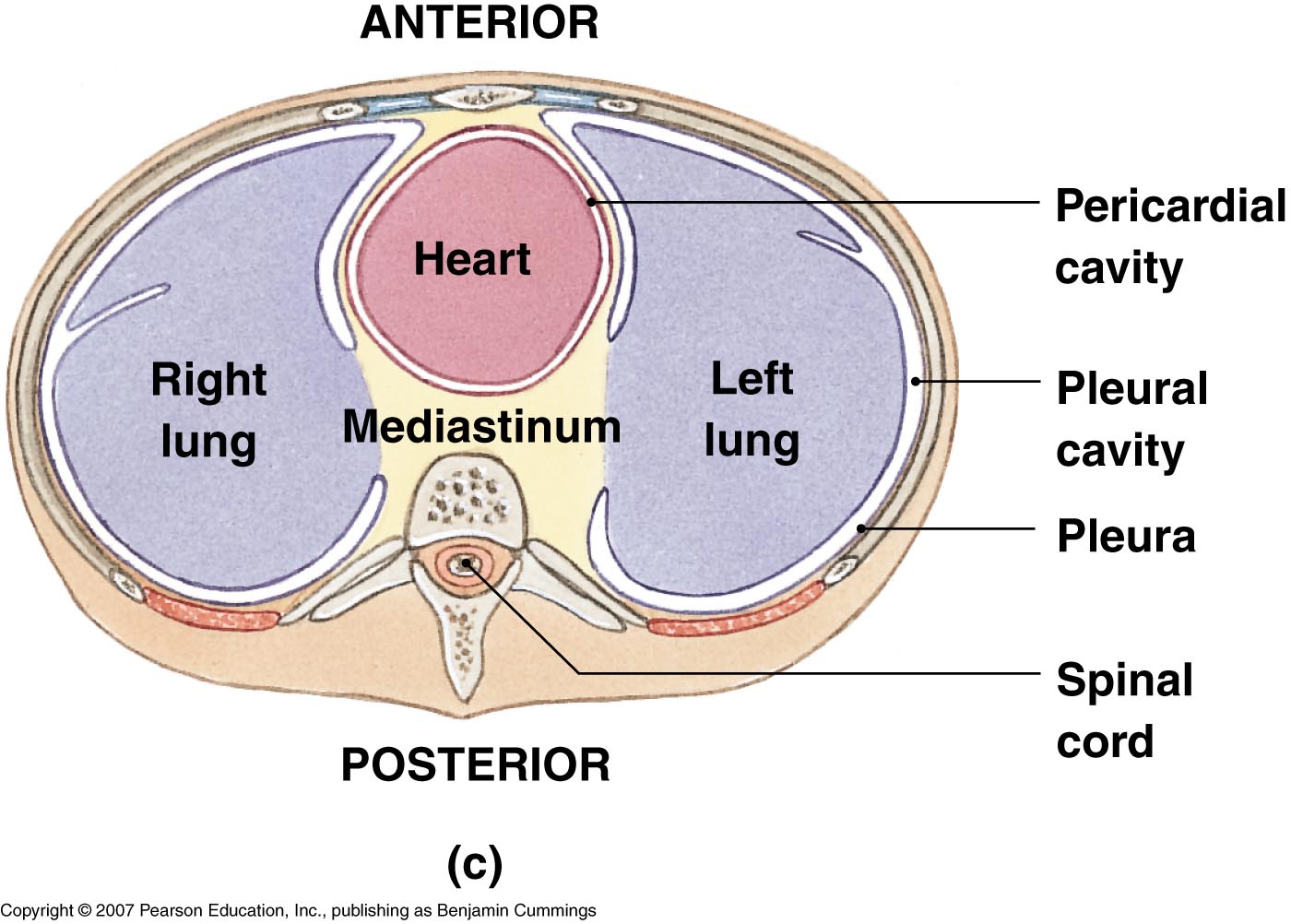 Ventral Body Cavity
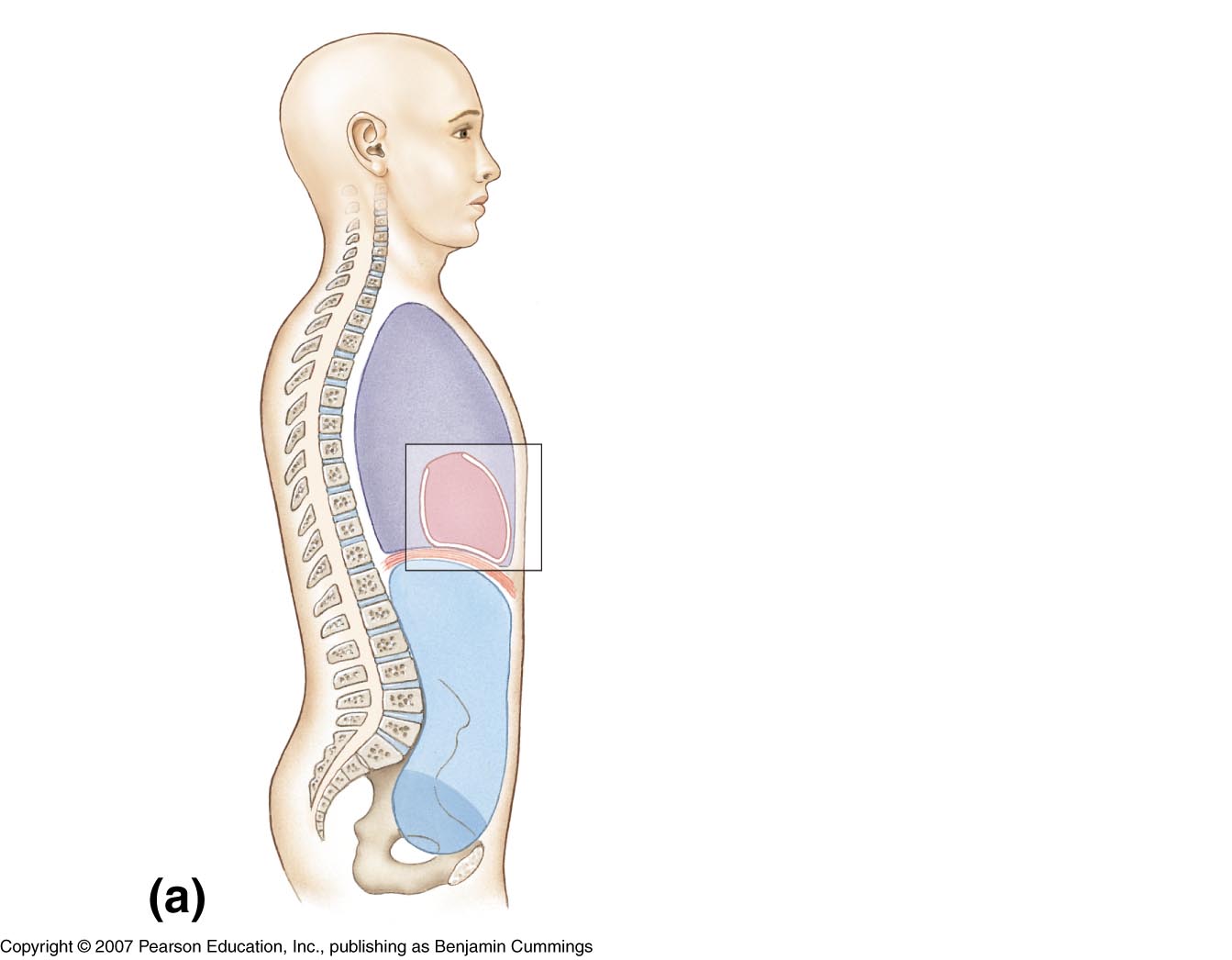 Abdominopelvic cavity:
	Abdominal cavity
	Pelvic cavity
The Metric System
Standard system of measurement used in science & around the world
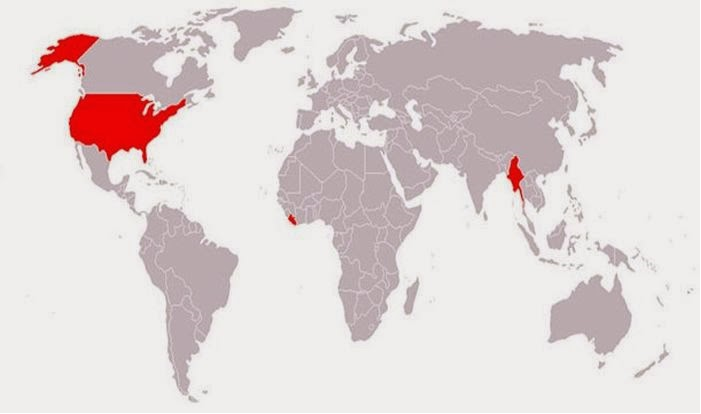 This map shows (in red) the countries that don't use the metric system.
The Metric System
Standard system of measurement 
 Based on units of 10
 Utilizes a standard metric unit depending upon whether you are measuring
 length – meter (m)
 volume – liter (L)
 mass – gram (g)
The Metric System
The standard units of measurement (m, L, g) can be modified by the addition of a prefix, which will change the value of the measurement
The most commonly used prefixes include:
 mega (M) = 1,000,000
 kilo (k) – 1000
 centi (c) – 1/100
 milli (m) – 1/1000
 micro (u) – 1/1,000,000
 nano (n) – 1/1,000,000,000
The Metric System
To change from smaller units --> larger units, you must DIVIDE by the appropriate factor of 10 (because there or less larger units that fit into the number).
	ie:  	1 millimeter (1mm) = 1/1000 meters = 0.001 m
		5 millimeters (5mm) = 5/10 centimeters (cm) = 			0.5 cm
Note:	dividing a number by a factor of 10 is the same thing as moving the decimal point to the LEFT.
The Metric System
To change from larger units --> smaller units, you must MULTIPLY by the appropriate factor of 10 (because there are more smaller units that go into the number).
	ie:	5 km = 5,000 m
		3 kg (kilograms) = 3,000,000 mg (milligrams) 
		= 3x 106 mg
Note:  multiplying a number by a factor of 10 is the same as moving the decimal to the RIGHT.
The Metric System
Multiply------>---->---->
	
  l__l__ l__l___l____l_____l_____l___l__ _l_ _l_ _l__l__ l __l__l
 M	      k      h      da    "unit“   d      c      m            u               n
			        (m/l/g)




			<------<------<-------Divide
centi
milli
Mega
micro
nano
deci
hecto
kilo
deca
meter/liter/gram
(1,000,000)
(1/10)
(10)
(1)
(1000)
(1/1,000,000,000)
(1/100)
(100)
(1/1000)
(1/1,000,000)
Study guide homework
Understand the definition of specific anatomical terminology based upon analysis of the root term, prefix and suffix associated with the word
 
Use the following anatomical Landmarks (noun) & regions (adjective) of the body appropriately and in place of the common body terms: 
 
Cephalon (cephalic)
Cranium (cranial)				Gluteus (gluteal)
Oris (oral)					Inguen (inguinal)
Cervicis (cervical)				Pubis (pubic)
Thoracis/thorax (thoracic) (note: also relates to vertebrae)			
Abdomen (abdominal)				Femur (femoral)**
Umbilicus (umbilical)				Patella (patellar)**
Lumbus/Loin (lumbar)				Popliteus (popliteal)**
Pelvis (pelvic)					Crus (crural)**
Acromion (acromial)*				Sura (sural )**
Axilla (axillary)*					Tarsus (tarsal)**
Brachium (brachial)*				Calcaneus (calcaneal)**
Antecubitis (antecubital)*				Pes (pedal)**
Olecranon (olecranal)*				Planta (plantar)**
Antebrachium (antebrachial)*			Digits/Phalanges (digital/phalangeal)**
Carpus (carpal)*					Hallux**
Manus*					(** indicates parts of lower extremity)
Palm (palmar /volar)*
Digits/Phalanges (digital/phalangeal)*
Pollex*
(* indicates parts of upper extremity)
Describe the human anatomical position and its importance in clinical settings
 
Define and use the following appropriate directional terms:
	superior (cephalic/cranial)
	inferior (caudal)
	anterior
	ventral
	posterior
	dorsal
	proximal
	distal
	lateral
	medial
	superficial
	deep
	ipsilateral
	contralateral
	prone
	supine
 
Identify the common body planes & sections	
	Longitudinal 
		Sagittal
		Midsagittal
		Coronal/Frontal
	Transverse (Cross section)
Describe the location of the main body cavities and know the major organs which lie within them: 
	Cranial cavity
	Spinal cavity
	Ventral body cavity
		Thoracic
			Pleural
			Mediastinum
			Pericardial
		Abdominopelvic
			Abdominal
			Pelvic
 
Name the specific serous membranes found in the ventral body cavity and be able to describe the difference between the parietal and visceral layers of these membranes.
 
Understand and utilize the metric system of measurement, including the appropriate standard units and values of common metric prefixes
 
Convert numerical values within the metric system (e.g. 50mm = _____ cm)